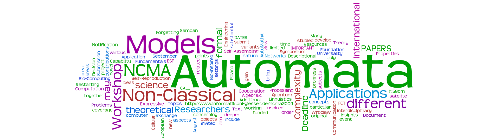 Uncountable Classical and Quantum Complexity Classes
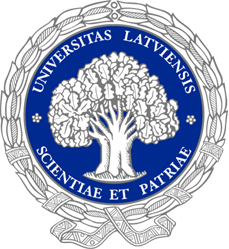 University of Latvia
Faculty of computing
PhD program student
Maksims Dimitrijevs,
Abuzer Yakaryılmaz
Introduction
2DFAs, 2NFAs and even 2AFAs can recognize only regular languages. Rūsiņš Freivalds has shown that 2PFAs can recognize nonregular languages with bounded error, but in this case they require exponential expected-time. 2QCFAs can do it in polynomial expected time.
Introduction
Deterministic Turing machines can recognize only countable many languages. We can write the program of TM in binary, and then enumerate all possible programs in ascending lexicographical order.
Introduction
Probabilistic or quantum models can be deﬁned with uncomputable transition values and therefore their cardinalities are uncountably many.
Introduction
What are the minimal bounded-error probabilistic and quantum classes that contain uncountable many languages?
Known results
Probabilistic TM
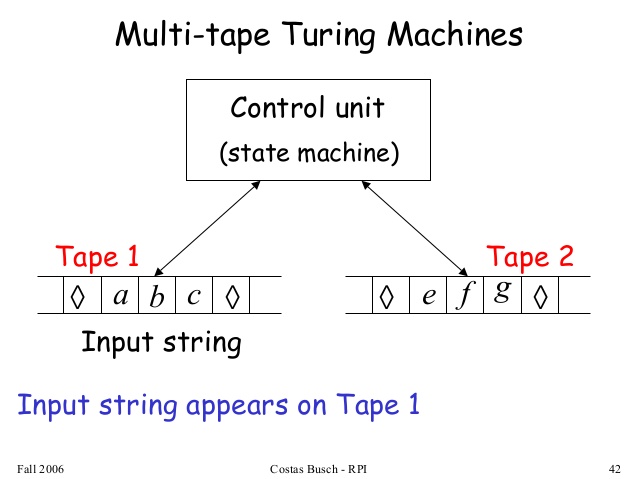 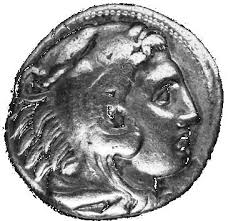 Polynomial time loglogn space PTM
[Speaker Notes: Alt and Mehlhorn in 1975.]
Polynomial time loglogn space PTM
Even less space?
Arbitrary small non-constant space PTM
Linear time linear space 2PCA
Minimizing counter space
Arbitrary small non-constant space 2PCA
log space 1-way unary PTM
loglog space sweeping unary PTM
Linear space sweeping PCA
2QCFA
Two-way finite automaton with quantum and classical states, which can use unitary operators and projective measurements on the quantum part.
A superoperator, determined by the current classical state and the symbol being scanned on the input tape, is applied to the quantum register, yielding an outcome.
Then, the next classical state and tape head movement direction is determined by the current classical state, the symbol being scanned on the input tape, and the observed outcome.
POWER-EQ continued
Quantum trick
Restarting rtQCFA
Middle log space 2QCCA
Unary languages
Binary languages
Thank you for your attention!